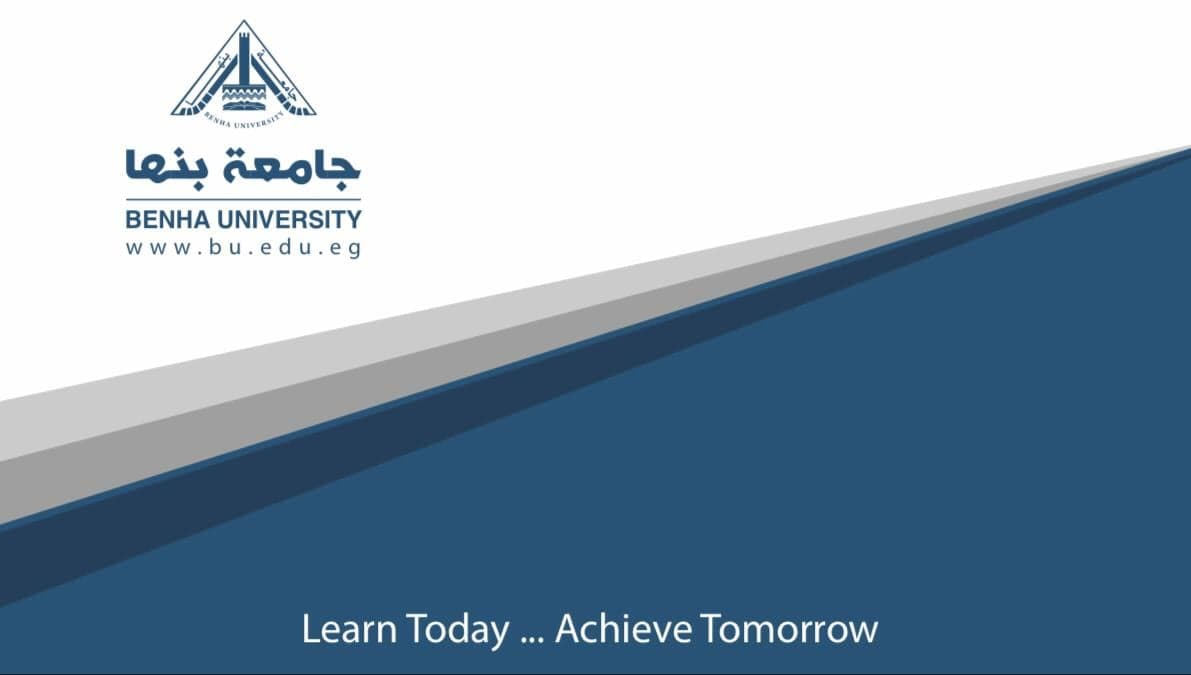 جغرافيا حيوية (أ)
المحاضرة الأولى
الفرقة الثانية – قسم الجغرافيا
إعداد/ أ.م.د. هبه صابر
المحاضرة الأولى
تعريف الجغرافية الحيوية
أولاً: تعريف الجغرافيا الحيوية:
 تعد الجغرافيا الحيوية bio geography فرعاً من فروع الجغرافية الطبيعية يهتم بدراسة الكائنات الحية في نطاق الحياة life belt  وهو ذلك النطاق الذي يلتقي فيه الغلاف الصخري lithosphere والغلاف الجوي atmospher  وتضم الكائنات الحية النباتات الطبيعية والحيوانات البرية والتربة والإنسان من حيث تأثيره في عناصر الغلاف الحيوي الأخرى وما ينتج عن ذلك من اختلال التوازن الطبيعي .
أسباب أهمال الجغرافيا الحيوية فترة طويلة من الزمن
محتوى ومفهوم الجغرافية الحيوية في الماضي ، حيث كان الجغرافيون الأول يدرسون الجغرافية من خلال علوم أخرى مثل الجيولوجيا والتاريخ .
قلة المهتمين بعلم الحياة باستثناء نسبة بسيطة ويأتي على رأسها الدكتورة ماريون نيوبيجن     البريطانية .
عدم الاهتمام بالجغرافية الحيوية بعد وفاة الدكتورة نيوبيجن بسب تركيز الجغرافيين البريطانيين علي دراسة الجيومورفولوجيا .
النظر إلى الجغرافية الحيوية كمرادف لجغرافية النبات والحيوان .
عدم اهتمام  الجغرافيين بالتربة وعلاقتها بالنبات
أسباب أستعادت الجغرافيا الحيوية مكانتها
الاهتمام المتزايد من قبل الجيومورفلوجيين بالجغرافية والمتمثل في دراسة مدى تأثير عناصر  الجغرافية الحيوية من نبات وحيوان في دورة التعرية وتعديل أشكال سطح الأرض .
لقد مكن التقدم التكنولوجي الحديث ، بالإضافة إلي تقدم وسائل انتقال المعرفة علماء البيئة والتربة والجغرافيون والجيولوجيون من العمل كفريق واحد مستخدمين وسائل وأساليب البحث التجريبي والتحليلي والكمي مما ساعد علي القيام ببحوث متكاملة ترتب عليها تقدم الجغرافية الحيوية .